Hoofdstuk 3 par 2
Vaste tekststructuren
Wat gaan we doen?
Huiswerk bespreken: opdr 1/2 blz 23-24-25
Instructie hfd 3, par 2 en maken opdracht 3-4
Vaste tekststructuur
Teksten zijn vaak opgebouwd volgens vaste tekststructuren. 
Vraag/antwoord
Aspectenstructuur
Verleden/heden/toekomst
Verklaringsstructuur
Probleem/oplossing
Voor- en nadelen
Argumentatiestructuur.
Vraag antwoord
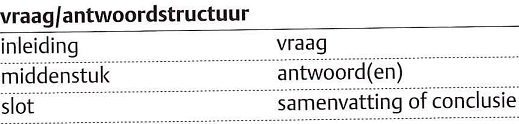 Aspectenstructuur
Verleden heden toekomst
Verklaring
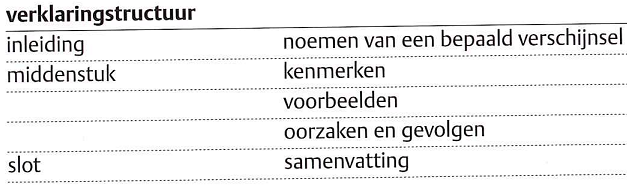 Probleem/oplossing
Voor- en nadelen
Argumentatie
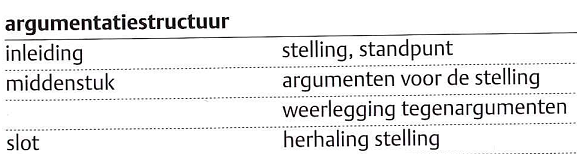 Huiswerk
M. opdr. 3/4, blz 26-28